Spesen beim bargeldlosen Zahlen mit NFC
Fabian Blauensteiner 
(H12021645)
WS 2022/23
Aufbau der Seminararbeit
Inhaltsverzeichnis
Einleitung
Zahlen ohne Bargeld
 - Warum?, Hintergrund, Entwicklung
Spesen im Bankwesen
 - Marktanalyse Österreich (Vergleich der Banken) 
 - Entwicklung, Varianten
NFC
 - Entwicklung, Spezifikation, Risiken
Zusammenfassung
Ausblick / Entwicklung
GANTT-Chart
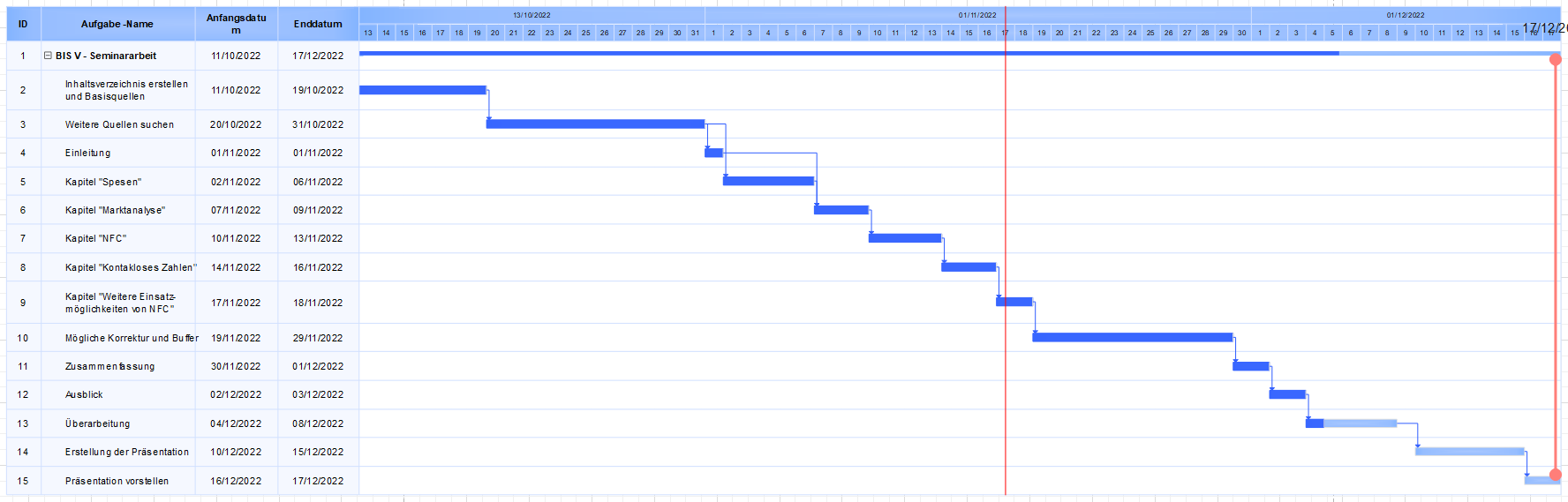